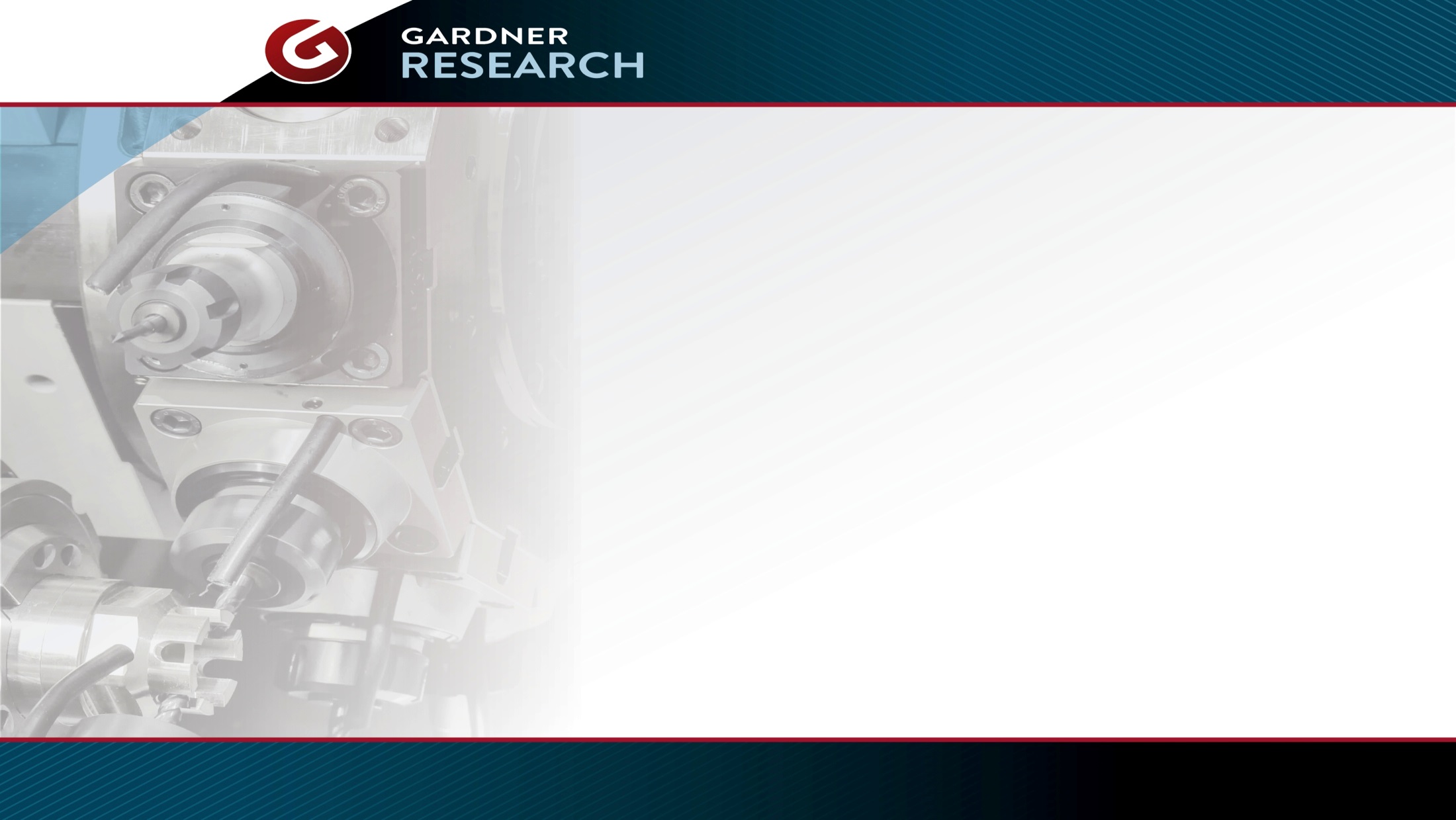 2015 
METALWORKING 
CAPITAL SPENDING
SURVEY AND FORECAST
PRESENTED BY: Steve Kline
www.gardnerresearch.com
© 2014 Gardner Business Media, Inc.  •  All Rights Reserved
ECONOMIC CYCLE OF CAPITAL SPENDING
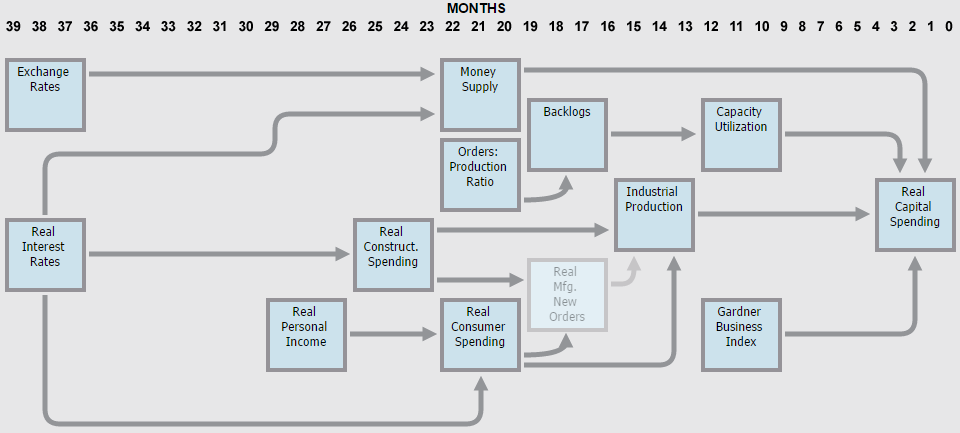 Most important economic data for forecasting capital spending globally
Arrows show the lead/lag relationships between data points
Scale shows the time relationship between data points
GLOBAL MACHINE TOOL CONSUMPTION/PRODUCTION
Metalcutting and metal forming machines
Data based on top 25 reporting countries to Gardner’s WMTS
Accounts for roughly 95% of global machine tool market
World consumption to grow 3.9% in 2015, which is down from 6.6% in 2014
Production almost always changes at same rate as consumption
REGIONAL MACHINE TOOL CONSUMPTION
North America up 24.4%
Europe up 1.3%
Asia down 1.3%
South America down 18.4%
2015 global increase in consumption centered in North America
US up 30%
Mexico up 10%
Canada up 10%
TOP 5 MACHINE TOOL CONSUMING COUNTRIES
US #1 for first time since 2000; first time above $10.5 billion since WW2
China on the decline since 2011
Germany down but still historically strong
Japan moderate growth but still relatively weak
South Korea second strongest year ever
CHINA
2014 flat
2015 down 10%
Money supply growth slowing and rate of growth near two decade lows
Industrial production growth slowing and slowest growth in more than a decade
[Speaker Notes: Money supply growing less than 10% since March 2012; first time since September 1990
Production growing at slowest annual rate since September 2009
Only five months since November 1995 where annual rate of growth in production has been slower]
GERMANY
2014 up 12%
2015 down 8%
Money supply growth about average but slowing significantly
Capacity utilization growing faster but looking to peak
Industrial production growing but likely has peaked
[Speaker Notes: Money supply has been decelerating since June 2013 and is growing at slowest rate in two years
Capacity growing at fastest rate since April 2012
Production index lowest since August 2009; third lowest since January 1995
Month-over-month contracted four of the last five months; likely to see annual rate of change contract before the year is over]
JAPAN
2014 up 40%
2015 up 6%
Money supply growing at a steadily accelerating rate but has peaked
Capacity utilization growing at historically strong rate but has peaked
Industrial production growing at fastest rates in almost five years but peaking
[Speaker Notes: Money supply decelerating since May 2014 and will continue to do so for at least another quarter
Japan even made some noise about the weak yen recently
Month-over-month growth in capacity utilization decelerating since January 2014
Annual growth in capacity utilization decelerated in July 2014 but still fastest rate of growth since March 2011
Month-over-month change in production contracted last two months
Annual growth in production decelerated for two months]
SOUTH KOREA
2014 up 13%
2015 up 2%
Money supply growing significantly but has peaked
Capacity growing at a very slow rate and should grow even slower
Industrial production growing at a minimal rate
[Speaker Notes: Month-over-month growth in money supply slowest since April 2013
Annual money supply growth decelerated the last two months and will continue
Month-over-month growth in capacity slowest since at least November 1994
Annual growth in capacity virtually flat since January 2013 and likely to slow further
Month-over-month production contracted twice in the last four months
Annual growth in production virtually flat since January 2013]
MEXICO
2014 down 8%
2015 up 10%
Money supply growing at an accelerating rate and should continue
Capacity utilization contracting, but at a slower rate
Industrial production growing marginally faster than previous year
[Speaker Notes: Month-over-month money supply growing at double digit rates since December 2013
Annual growth rate accelerating since November 2013 and should continue
Month-over-month change in capacity positive three of the last five months
Decelerating contraction in capacity utilization since February 2014 and should start growing before the end of the year
Most recent production index second highest ever
Month-over-month growth for 13 months
Annual growth mostly accelerating since November 2013 and should continue]
THE CAPITAL SPENDING SURVEY
Survey forecasts planned spending for machine types, industries, regions, and plant sizes
Survey goes to plants that subscribe to Modern Machine Shop, Production Machining, Moldmaking Technology, and Automotive Design & Production
Machine tool survey sent to 28,000 facilities
Tooling/workholding survey sent to 10,000 facilities
Forecasts are created by projecting reported results across plant size
FORECAST ACCURACY
Machine tool survey average error of 13% (ex. 2002, 2009)
Tooling/workholding survey error rate almost double
Unit forecast closer than survey in five of the last seven years
U.S. MACHINE TOOL CONSUMPTION
Capital Spending Survey 2015 projection is $8.8 billion
3rd highest year since 1980
Increase of 37% from 2014
14 times consumption has increased more than 37%
Average increase is 30%
U.S. TOOLING/WORKHOLDING CONSUMPTION
Capital Spending Survey 2015 projection is $4.8 billion
Highest year since at least 2002
Increase of 7% from 2014
MONETARY BASE LEADS MACHINE TOOL CONSUMPTION
Assuming QE ends in October
Since 2009 monetary base is growing faster than historic average typically
Monetary base leads machine tool consumption by 24 months
BACKLOGS LEAD CAPACITY UTILIZATION
Backlogs lead capacity utilization by 7 months
Capacity utilization should reach 80% for first time since June 2000
Capacity utilization could average more than 80% for 2015 for first time since 1998
CAPACITY UTILIZATION LEADS MACHINE TOOL CONSUMPTION
Capacity utilization leads machine tool consumption by 10 months
Every time capacity utilization grows faster than 4% machine tool consumption increases at least 16%
MACHINE TOOL DEMAND CURVE
60% of the time consumption is above $8 billion when capacity utilization is above 80%
2015 would be 7th year of over consumption
4 years with more over consumption than forecast for 2015
METALWORKING BUSINESS INDEX LEADS MACHINE TOOL CONSUMPTION
Business index leads machine tool consumption by 10 months
Business index likely to peak in the next couple of months
DURABLE GOODS PRODUCTION LEADS MACHINE TOOL CONSUMPTION
Durable goods production continues to set record highs
Production should accelerate through 2014 and decelerate in 1H 2015
Production leads machine tool consumption by 15 months
MOTIVATION TO BUY A MACHINE
Increase capacity at or above levels from mid 2000s
Reduce costs has steadily fallen since 1993
Process flexibility has stabilized
MAJOR METALCUTTING EQUIPMENT TYPES
Trends
Turning over milling
Smaller over larger
Vertical over horizontal
Additive is an indication of interest
Interest in ancillary, special, or dedicated machines is high
[Speaker Notes: Spending between VMCs and HMCs almost even for first time since 2012; VMCs evenly split between larger and smaller; HMCs growth in <400 mm but contraction in >400 mm
TC market almost all horizontal; <10 in chuck doubling but >10 in chuck flat
Vertical lathe market doubling, but only 13-15% of market; smaller horizontal lathes much larger market larger horizontal lathes
Grinding relatively $125-150 million on cylindrical/external, other, centerless, and flat/surface
Additive: $100-115 million on other and milling/laser sintering; similar amounts to previous last year on laser sintering and electron beam melting
EDM: wire-type more than half of spending (typical); ram-type almost doubling
Screw Machines: swiss-type about 60% of market (some automatic); multi-spindle about 30% of market (virtually all CNC)
Other: drilling/tapping, transfer/special purpose, sawing/cutoff, and laser cutting up big; first time no response for gearcutting]
MAJOR TOOLING TYPES
Trends in tooling reflective of trends in machine types
Turning over milling
Other tools such as saws and taps
[Speaker Notes: Milling tools: biggest decrease in high-speed steel cutters and solid-carbide cutters
Drills: biggest increase in solid carbide and other drills; significant decline in high-speed steel
Stationary inserts: increases all around but carbide inserts dwarf others
Turning tools: largest increase in form/special tools
Stationary inserts: good increases in carbide, cermet, and other
Other tooling: taps more than doubling]
MAJOR WORKHOLDING TYPES
Increase in automated systems/transfer lines and decrease in flexible fixtures since 2012
Chucks and other turning down the last two years
TOP INDUSTRIES – MACHINE TOOLS
Die/Mold
2015 – $932.5
Up more than 50%
Dropped from top industries
HVAC
Petrochemical Processors
[Speaker Notes: Job Shops: 60% automotive, 52% aerospace; big increases in small turning centers, VMCs, and HMCs; larger machines flat or down
Machinery/Equipment: small turning centers up big; VMCs remain strong; significant in lathes (better in small)
Material handling, power-driven handtools, packaging
Automotive: big increase in grinding and small turning centers; strong spending in small lathes
Other MV&P
Pumps/Valves/Plumbing: big increases in turning centers, VMCs, and lathes
Metal valve, fabricated pipe and pipe fittings; pumps and compressors
Forming/Fabricating: largest and biggest increase in small lathes; boring and drilling/tapping strong
Plate work, metal crown and closure stamping, spring manufacturing]
CONCERNS
Sub-prime lending is driving automotive
Large aerospace orders that are notoriously cancelled
The end of QE?
Rising interest rates
Rising dollar
Falling stock market
China real estate bubble
European (global?) bond bubble
ADDITIONAL INFORMATION
To receive my monthly email update on metalworking send me an email – skline2@gardnerweb.com
Check out all of our market research at www.gardnerweb.com (coming soon www.gardnerresearch.com)
Check out my blog at www.gardnerweb.com/economics/blog